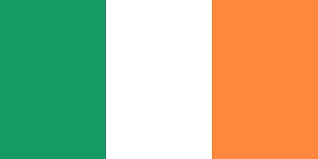 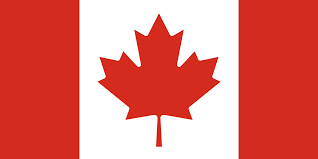 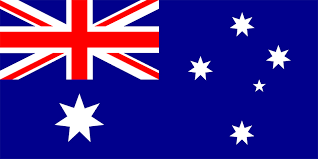 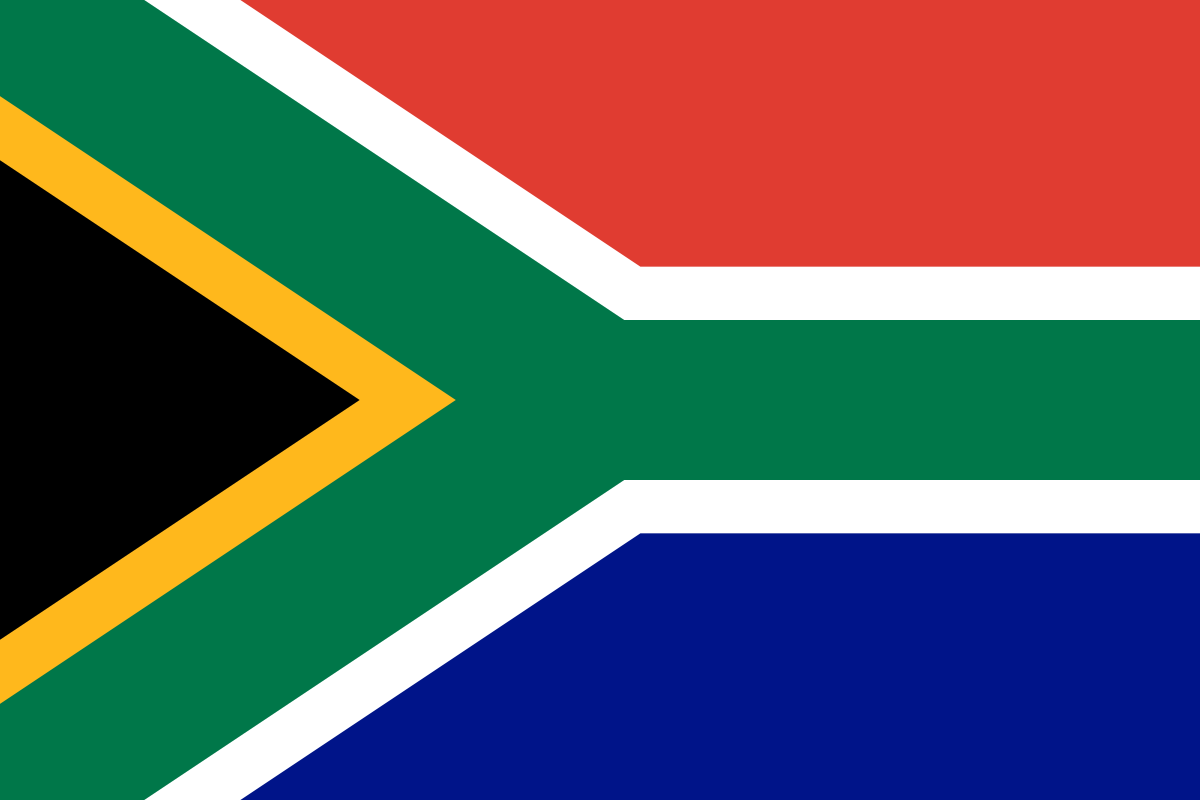 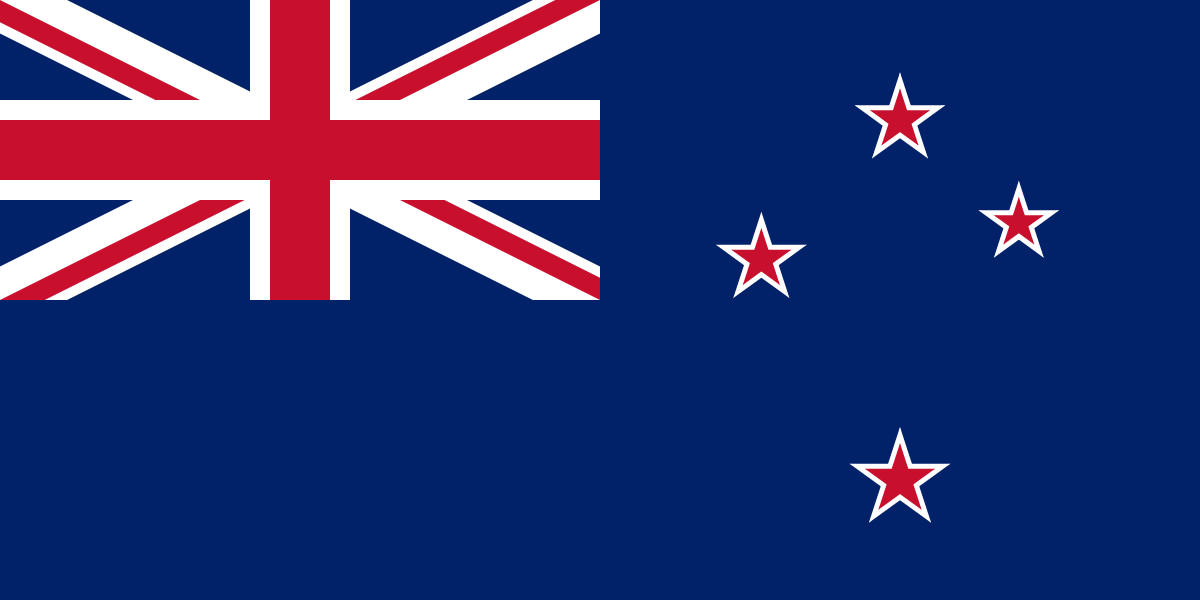 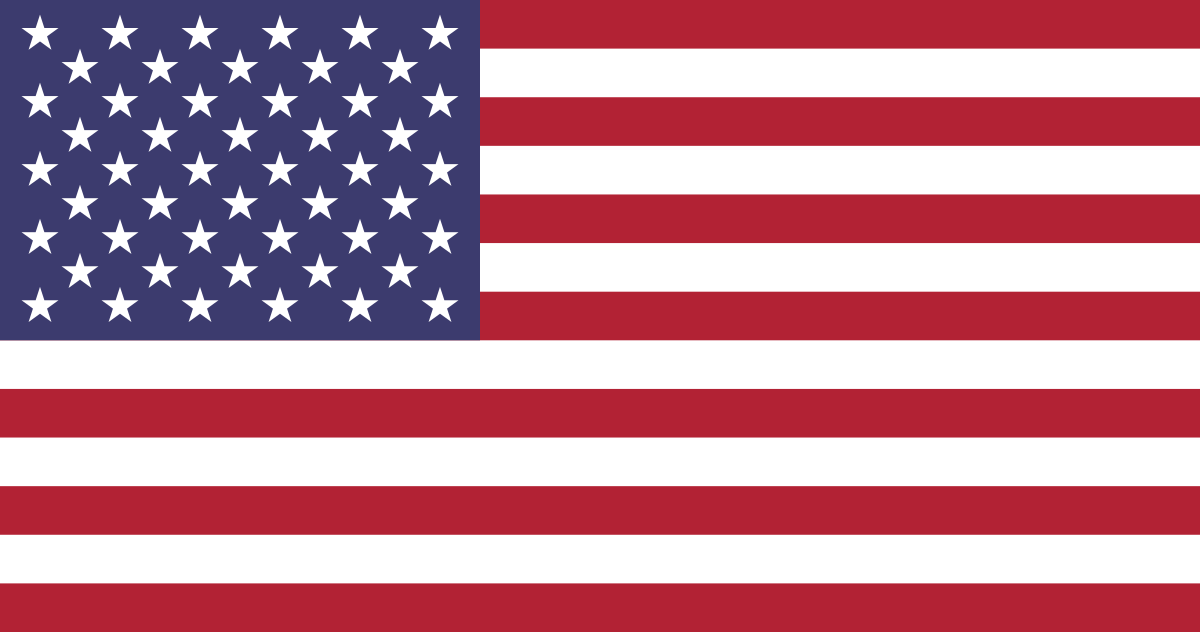 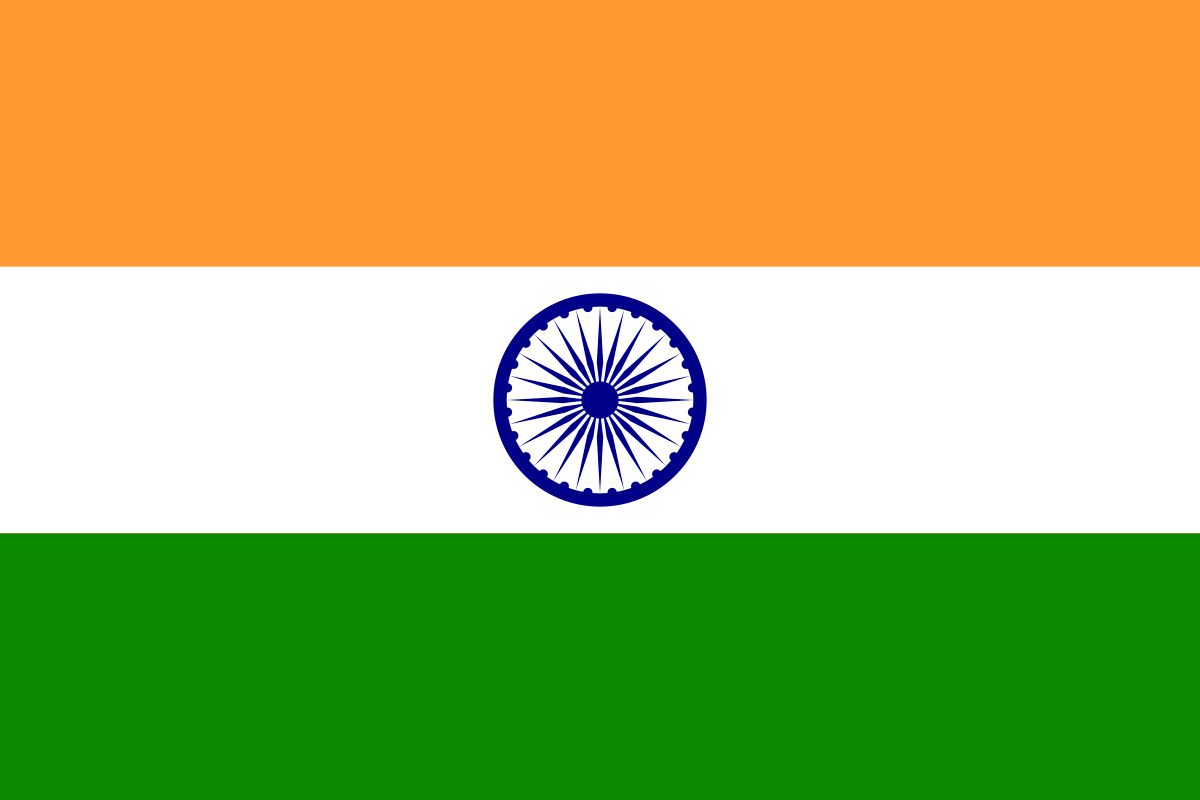 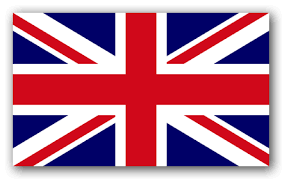 LLCE Anglais
Littérature ou Monde Contemporain
Attentionla spécialité LLCE Anglais demande un bon niveau d’anglais
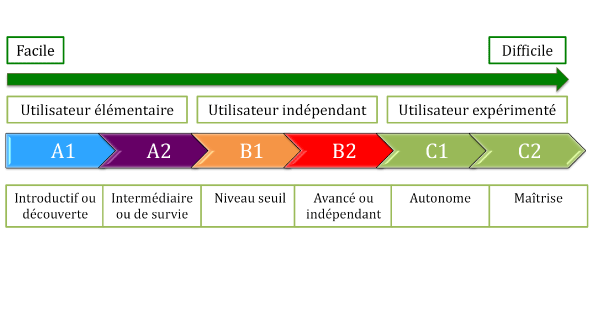 Langue, Littérature et Culture EtrangèreAnglais
Langue, Littérature et Culture EtrangèreAnglais : Les points communs
Langue, Littérature et Culture EtrangèreAnglais
LLCE Anglais Littérature : description
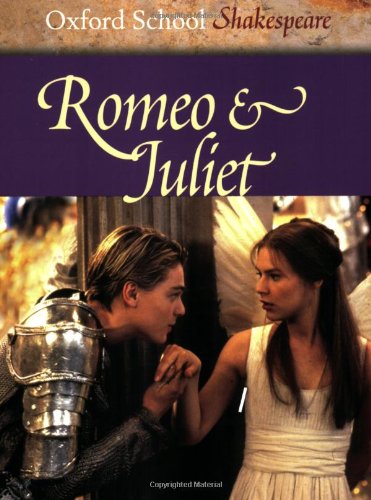 Présent dans le portail Lettre et Langues.

Explorer la langue de manière approfondie.

Développer sa réflexion, à l’écrit et à l’oral. 

Objets d’études tournés vers la littérature (étude de 2 ou 3 œuvres intégrales)

Donner à l’élève le goût de lire.

découvrir des repères historiques et culturels, mais aussi des genres, des auteurs, des courants artistiques et culturels (théâtre, cinéma, peinture, musique, architecture…)
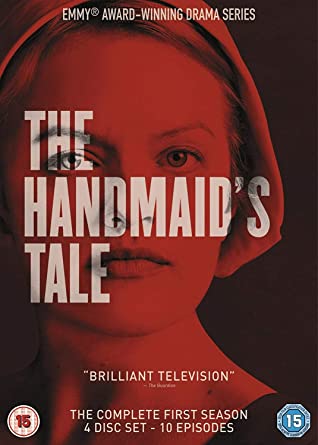 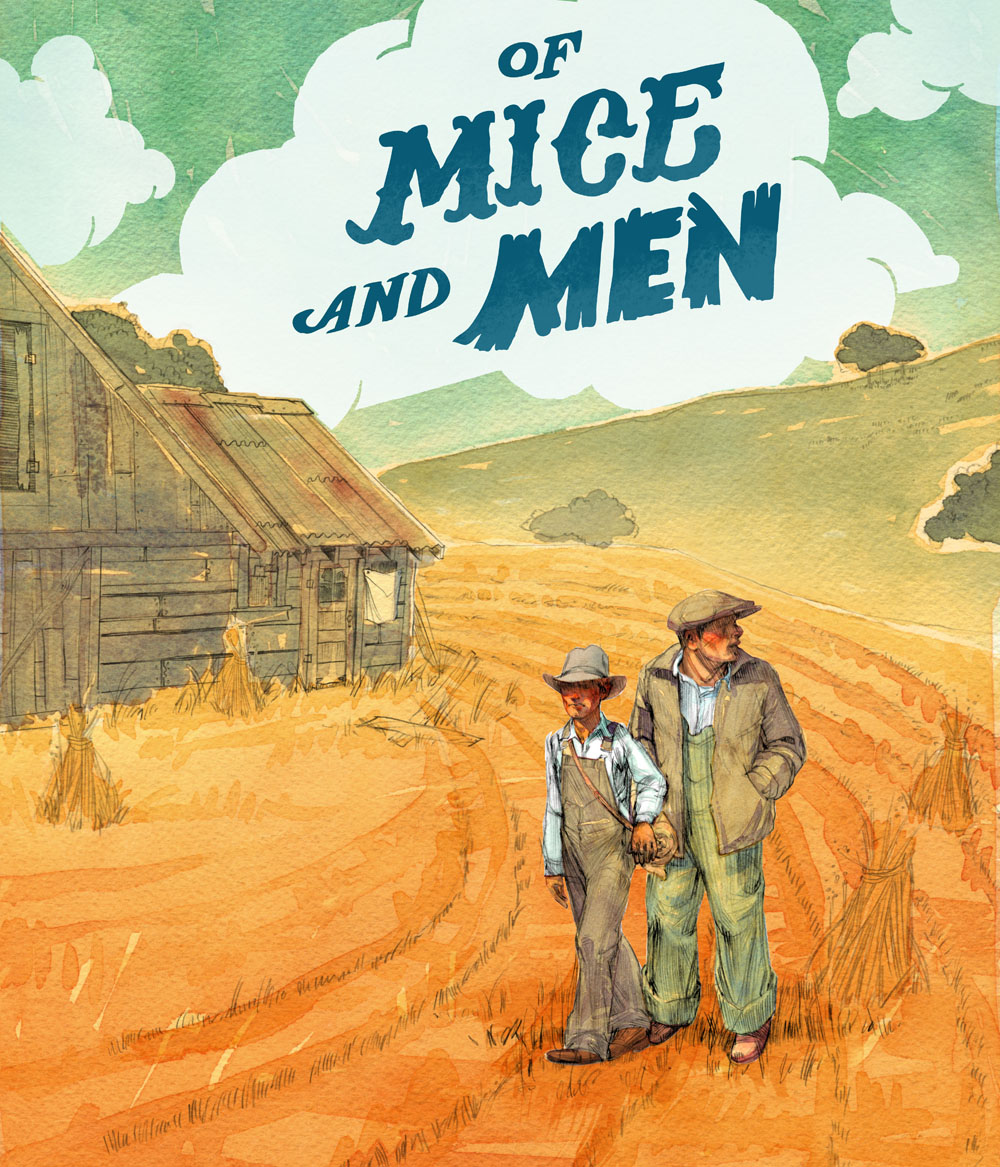 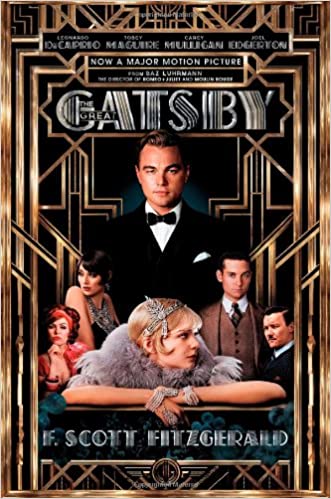 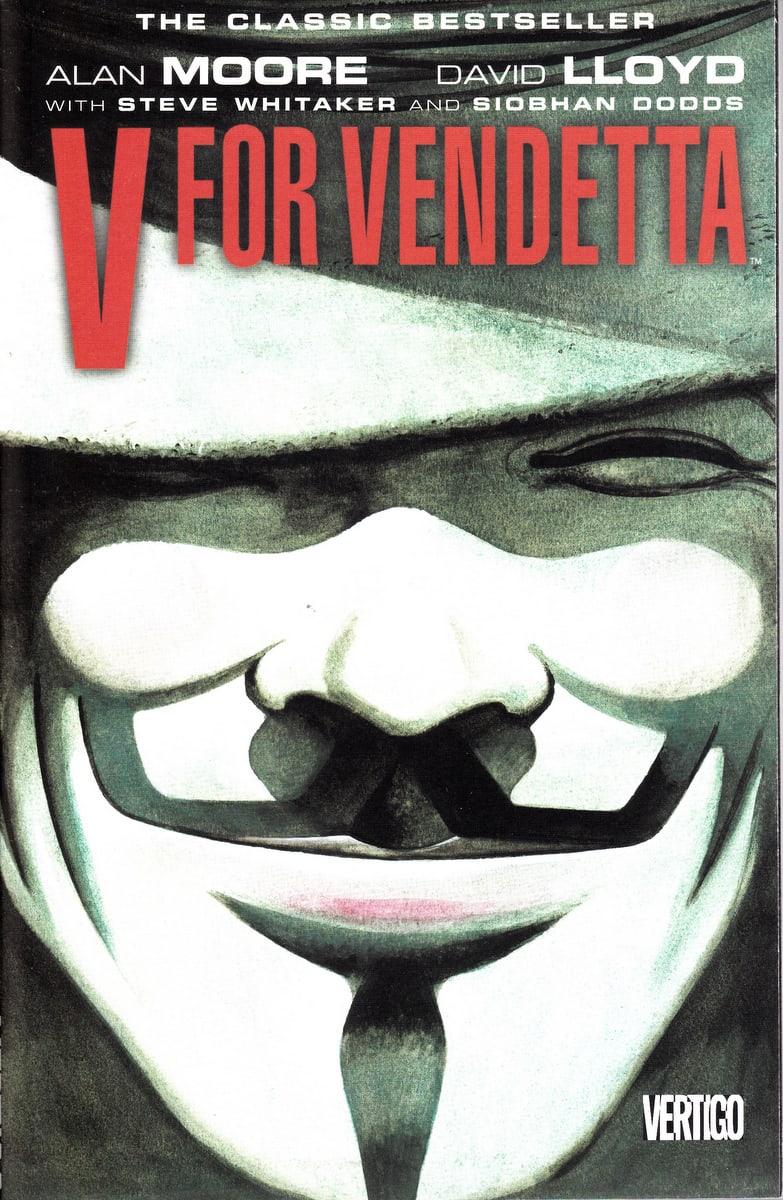 Langue, Littérature et Culture EtrangèreAnglais
LLCE Anglais Littérature : programme
Langue, Littérature et Culture EtrangèreAnglais
LLCE Anglais Littérature : et après?
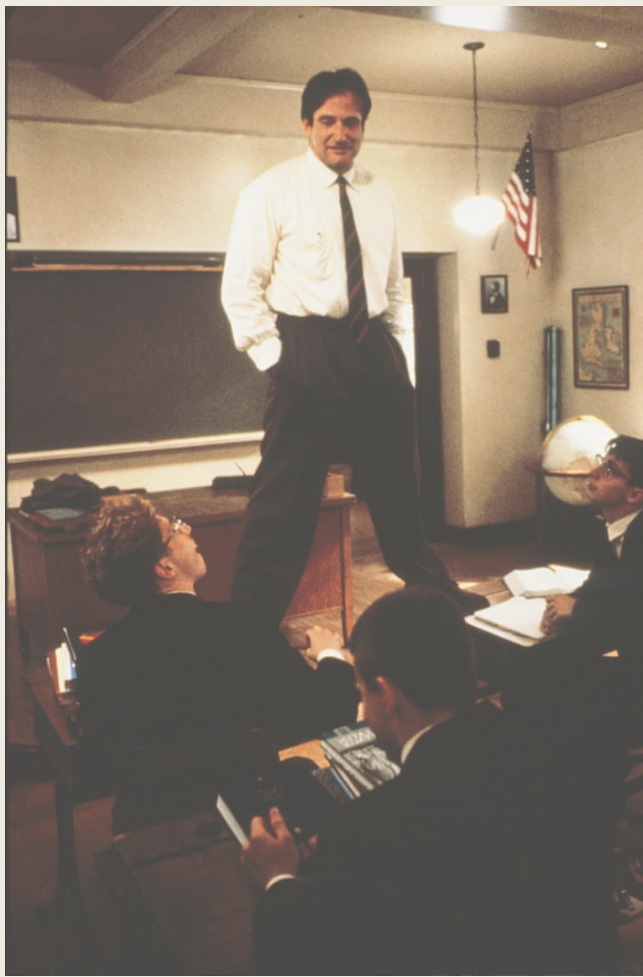 Enseignement 
Traduction 
Journaliste 
Littérature 
Histoire
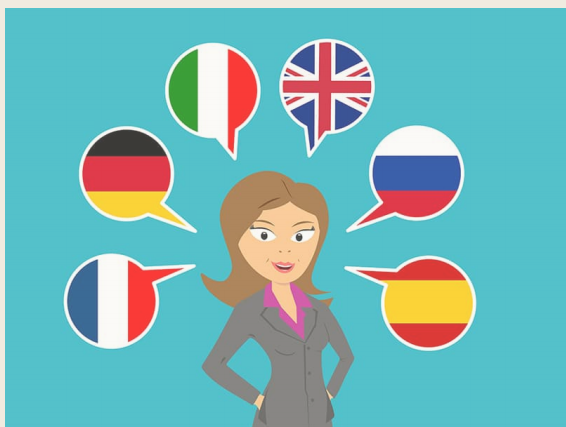 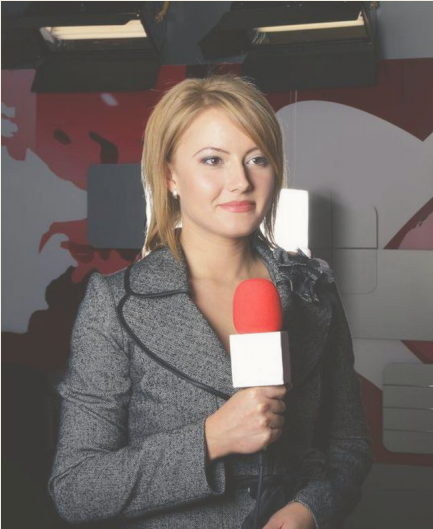 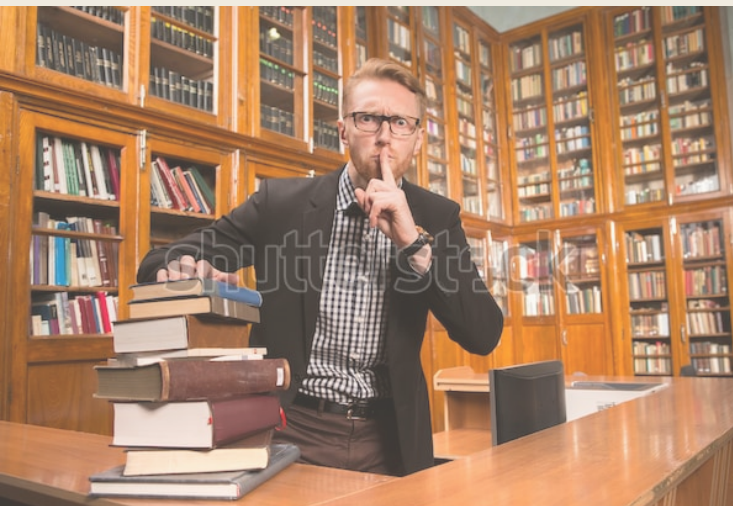 Langue, Littérature et Culture EtrangèreAnglais
LLCE Anglais Monde Contemporain : description
Présent dans le portail Lettre et Sciences Humaines / Maths et sciences

sensibiliser les élèves à la diversité des sociétés et des cultures du monde anglophone.

Développer sa réflexion, à l’écrit et à l’oral via une grande variété de supports.

analyser quelques grands enjeux sociétaux, économiques, politiques, géopolitiques, culturels, scientifiques et techniques auxquels ce monde est aujourd’hui confronté.

développer leurs compétences de lecture, leur sens critique, leur esprit d’analyse. 

consolider leurs compétences communicationnelles, notamment oratoires et argumentatives.
Langue, Littérature et Culture EtrangèreAnglais
LLCE Monde Contemporain : programme
Langue, Littérature et Culture EtrangèreAnglais
LLCE Monde Contemporain : et après?
Politique 
Economie 
Ingénieur 
Journalisme 
Commerce 
Tourisme 
Relations internationales 
Diplomatie 
Enseignement 
Histoire…
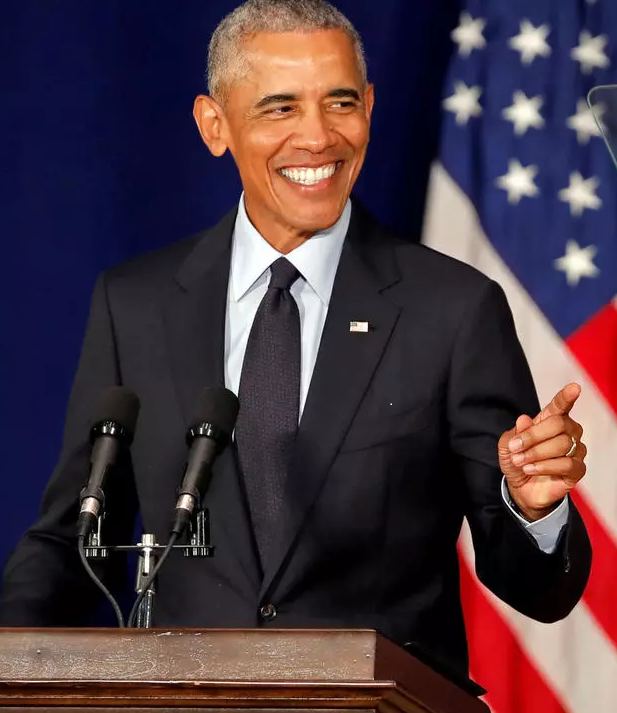 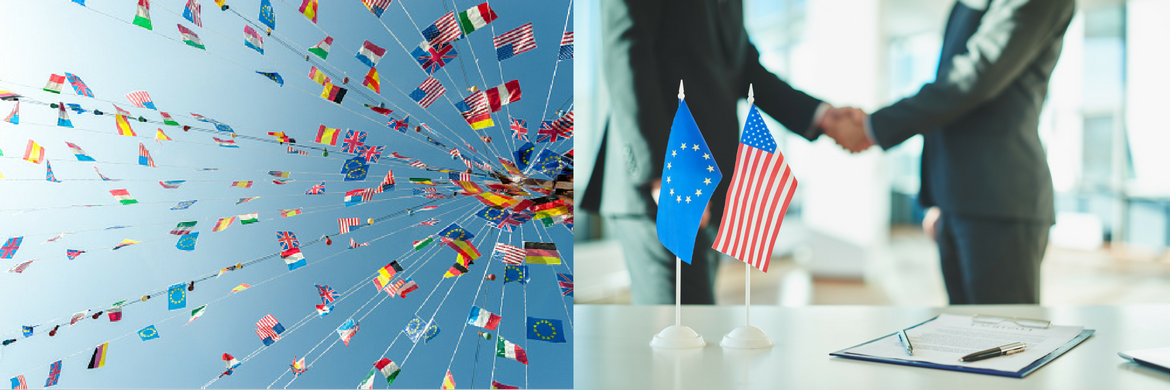 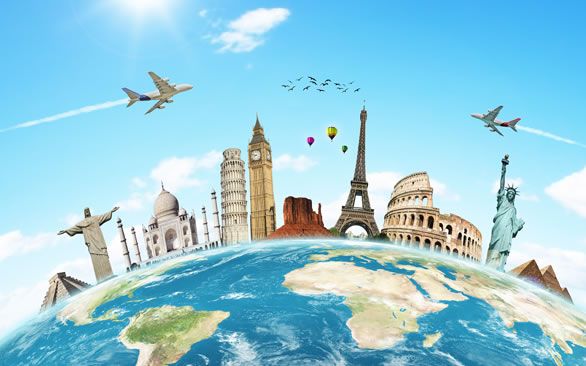 Langue, Littérature et Culture EtrangèreAnglais
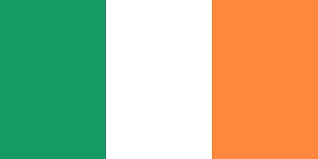 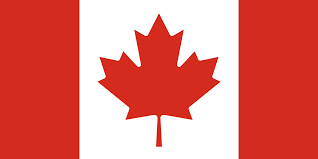 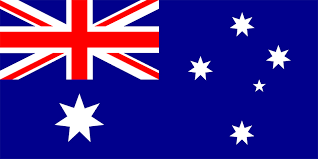 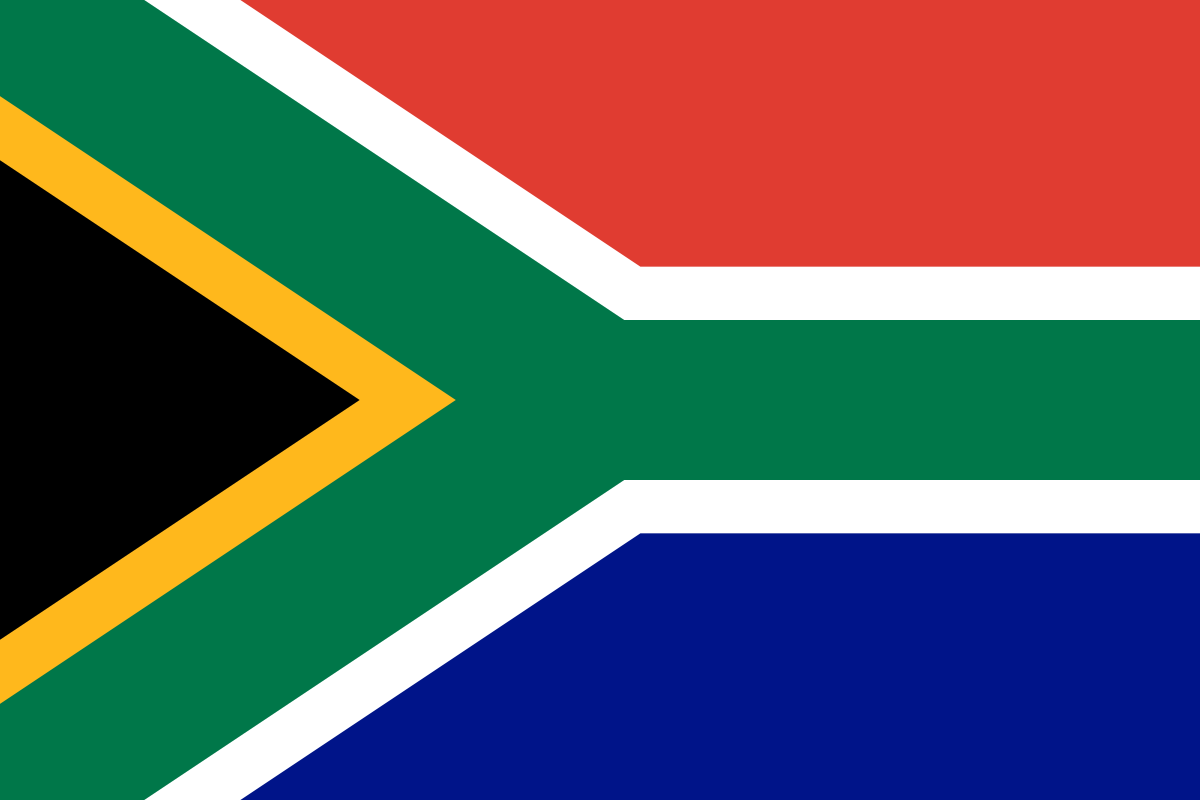 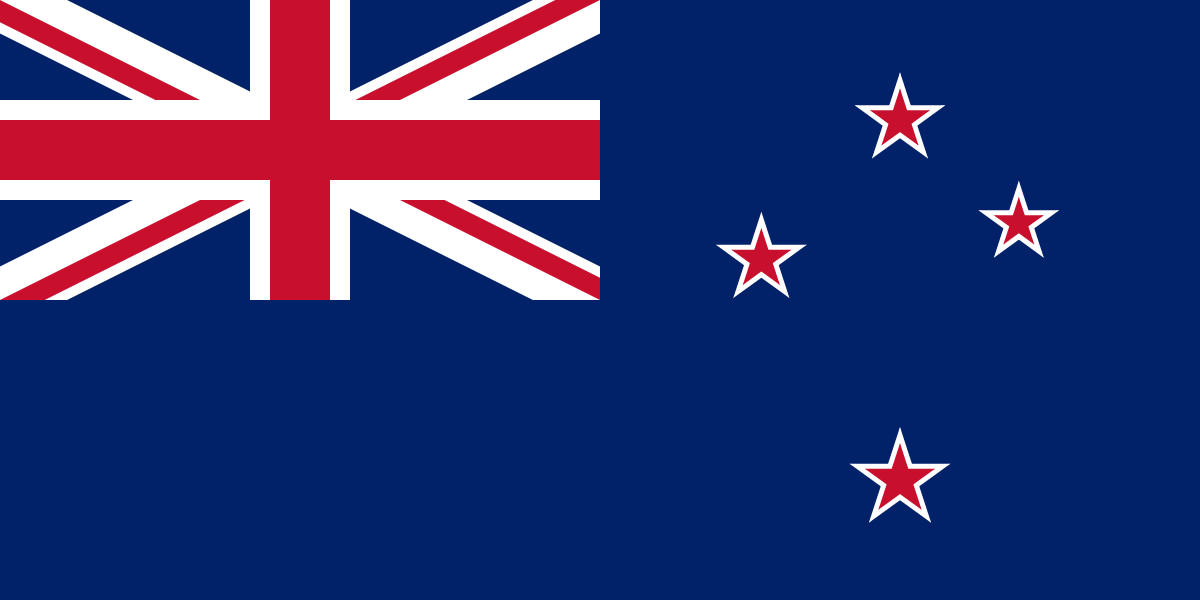 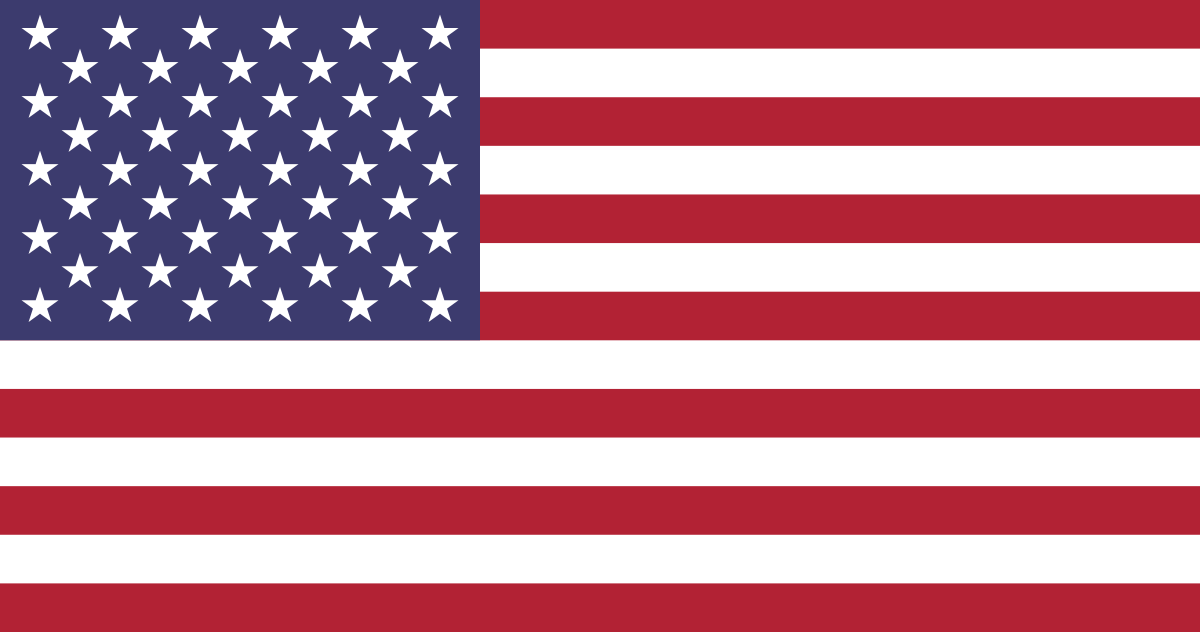 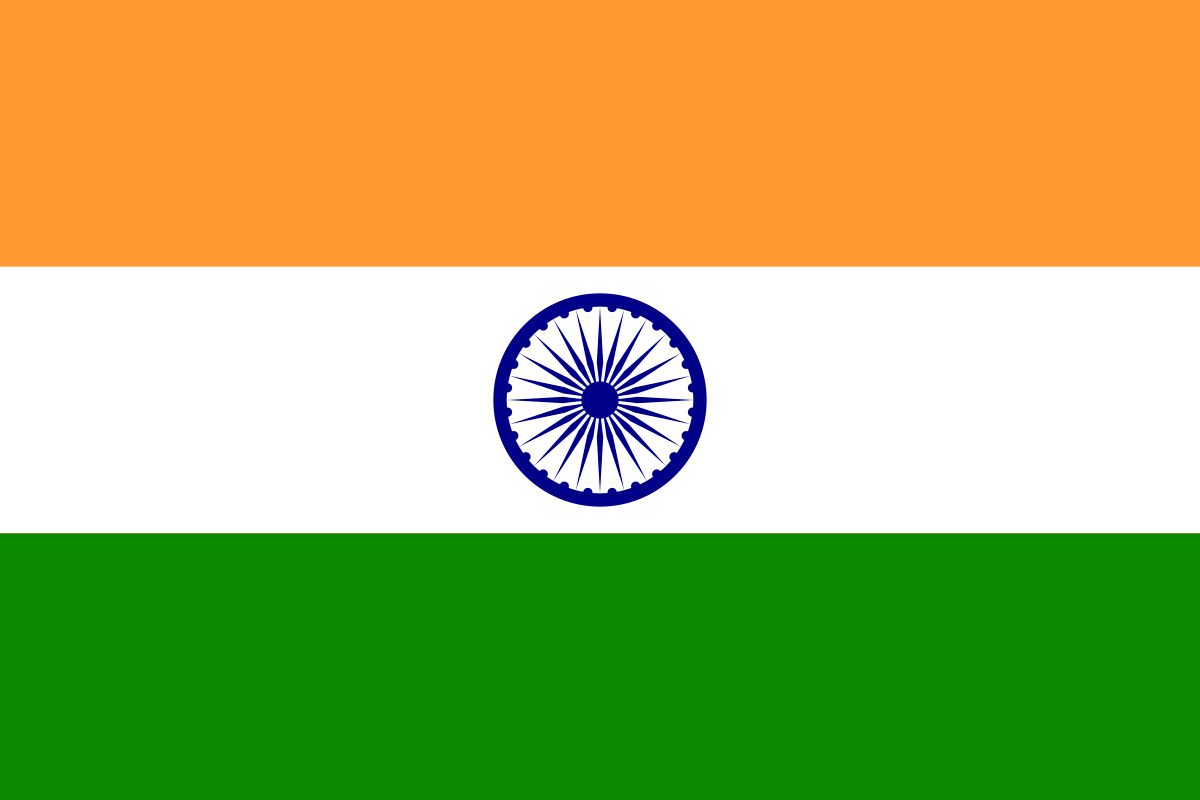 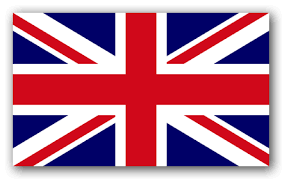 Pour résumer :
Littérature ou Monde Contemporain
J’aime lire, la fiction, les grands auteurs et leurs mouvements, lire deux livres entiers ne me fait pas peur 
Je veux en savoir plus sur l’histoire et la culture anglophone 
J’aime le cinéma et les séries, et je veux comprendre comment se construit un texte, comment se manie une langue 
J’ai un projet professionnel où je vais manipuler la langue, l’analyser, examiner sa structure
L’actualité m’intéresse, je lis parfois le journal, je suis l’information 
Je veux comprendre comment le monde fonctionne 
Je veux savoir qui sont les grands acteurs politiques et comment fonctionnent les institutions 
J’ai un projet professionnel où je vais utiliser l’anglais pour argumenter, pour vendre, pour défendre ou pour échanger
LLCE MONDE CONTEMPORAIN
LLCE LITTERATURE